Marketing CommunicationsMKT10723Topic 4 Understanding customers
Topic 3 – Understanding customers
Lecture outline
Who are our target markets?
What influences consumers to make a decision?
How do consumers respond? 
How does marketing communication affect decisions?
Consumer Behavior
Consumer behavior: How people think about, buy, and use products as a response to MC messages
Understanding marketing segmentation
Six steps in the segmentation process:
Step 1: select a market or product category for study
Step 2: choose a basis or bases for segmenting the market
Step 3: select segmentation descriptors and variables
Step 4: profile and analyse segments

This is where this unit starts:
Step 5: select target markets – Topic 4
Step 6: design, implement and maintain appropriate marketing communications – Topics 5 to 12
Potential vs. Current Customers
Potential customers: Those who have not bought the brand but who might be interested in it 
Customers: Those who have purchased the brand at least once within a designated period.
Who to target
Individual consumers or business customers

Behaviourial:
Potential customers
Existing customers
Brand loyal customers or brand switchers
Psychographic
Attitudes, lifestyle
Demographic
Age, gender, lifestage and so on
Geographic
Metro, regional, country, region
Consumers (B2C)
Business (B2B)
Buy for their own personal or household use
Typically use more of an emotional approach
Trade or business as a customer
Typically consult others in the organization
Typically buy larger quantities
Often use a bidding process
Different types of customers: Individual consumer and business customers
Buy for their own personal or household use
Typically use more of an emotional approach
Decision making process for brands
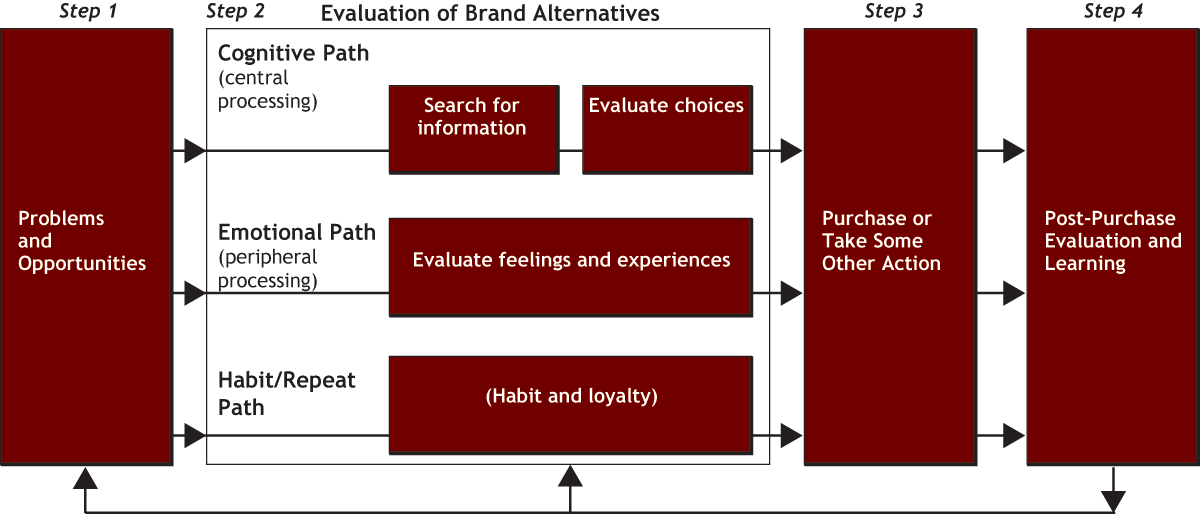 Choose from a set of brands
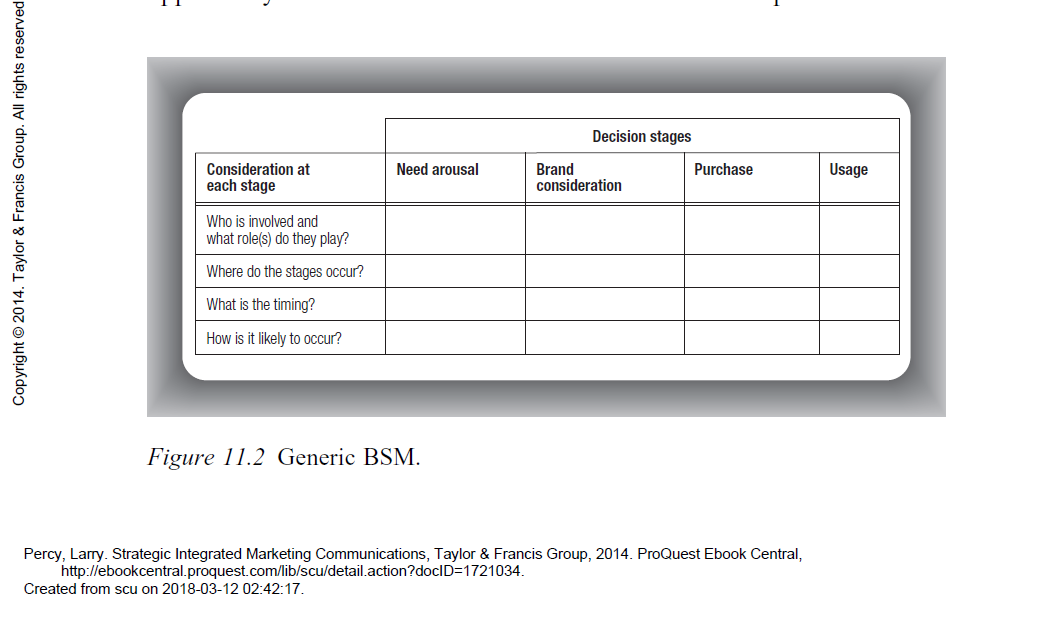 Marketing communications can influence consumer decisions
Influencing the way they think

Influencing the way they feel (beliefs and attitudes)

Influencing the way they behave
Decision making process for brands
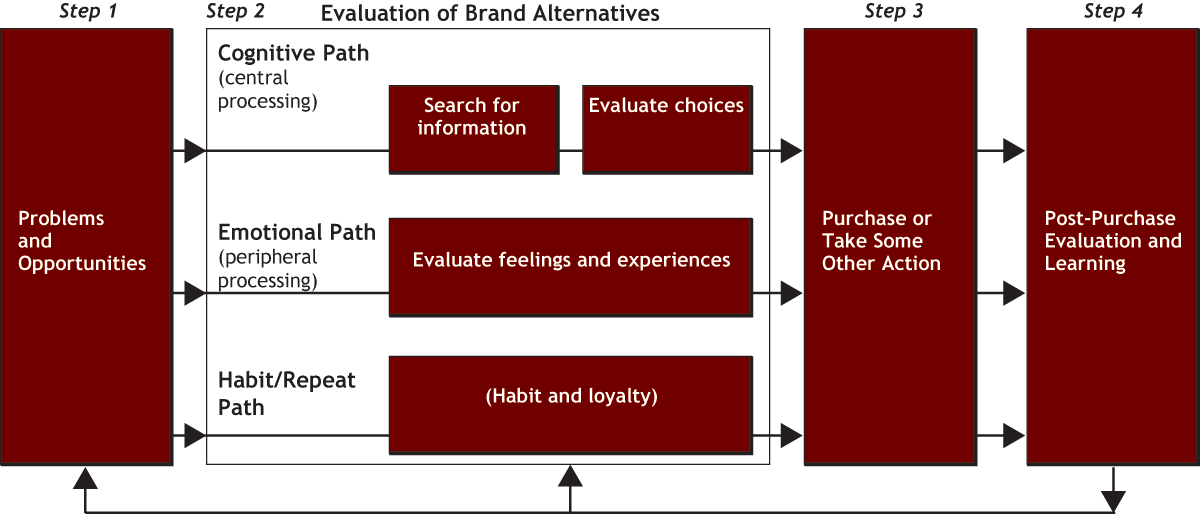 Choose from a set of brands
Different paths to making a decision
Habit/ repeat path = Drives retention
	(impulse, habitual)
Do/feel/think or Do/think/feel

Cognitive path  = AIDA model
Think/ feel/ do

Emotional path
Feel/do/ think
Which path or sequence?
Level of involvement
Relatively cheap, relatively low risk = low involvement
Perceived differences, higher risk = high involvement

Two factors drive the degree of involvement:
Relevance is where is connects with the customer’s personal interest
Risk can be social, financial, psychological, performance, physical
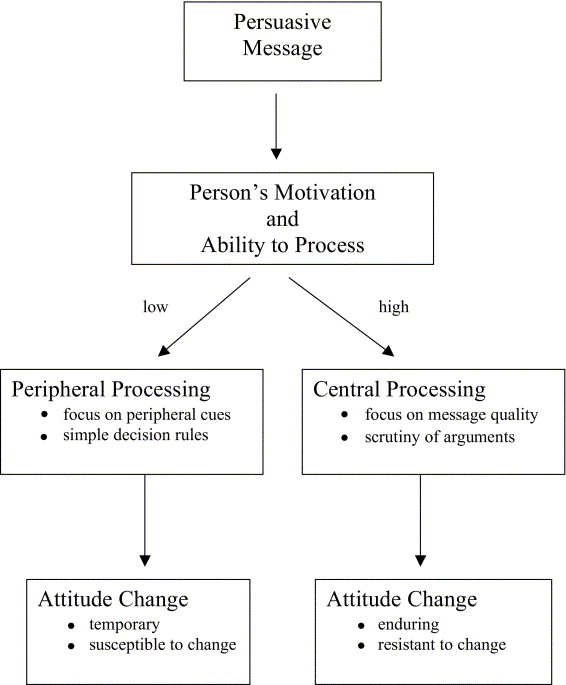 Elaboration Likelihood model (Simple version)
How marketing communications can influence the decision making process for brands
Choose from a set of brands
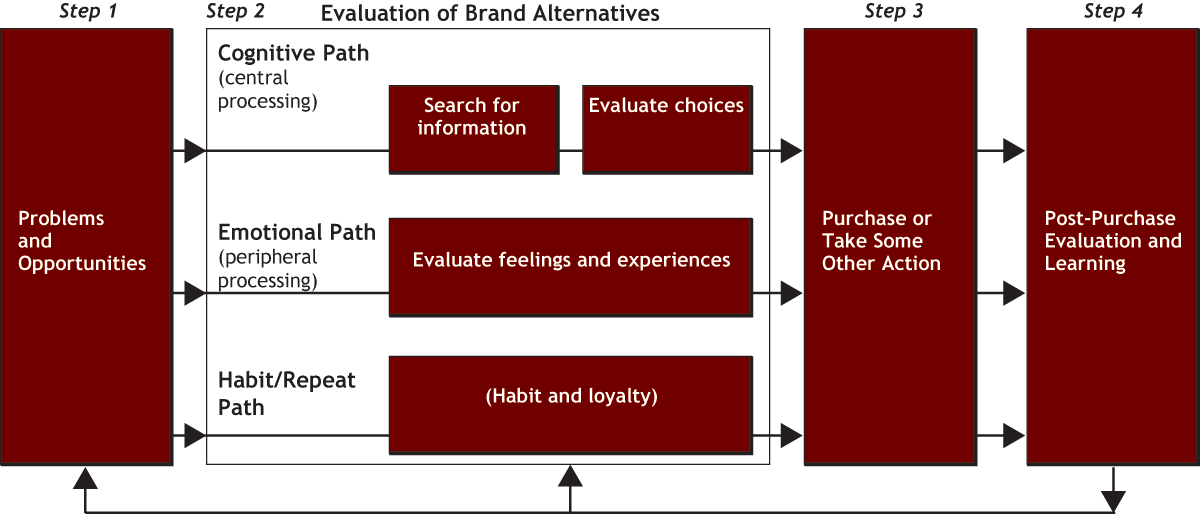 Final Note on ethics
Communication that aids customers and communicates with them in a personal way is much more persuasive than communication that tries to manipulate them